Leadership orientation
2021
Wisconsin Park & Recreation Association, Inc.MISSION STATEMENT
WPRA provides professionals and agencies with leadership, engaged communities, advocacy and development opportunities to promote the benefits of park, recreation, environmental and cultural services throughout Wisconsin.
Wisconsin Park & Recreation Association, Inc.VISION STATEMENT
WPRA strives to improve the quality of life for all of Wisconsin by demonstrating and supporting the critical services provided by the Park and Recreation profession related to health and wellness, conservation and social equity.
Wisconsin Park & Recreation Association, Inc.VALUES: LEAD
Leadership – WPRA is committed to providing leadership through sustainable governance, professional education, membership diversity, public policy and effective communication resources.
Enhance Community – WPRA promotes healthy living, social equity, conservation and economic development through sustainable facilities, programs and services which foster quality of life throughout communities.
Advocacy – WPRA promotes the benefits of park, recreational, environmental and cultural services to residents, local and state leaders.
Develop Opportunities and Resources – WPRA is dedicated to providing its members with diverse opportunities and resources through education, networking, leadership and innovative practices enhancing quality of life services.
Wisconsin Park & Recreation Association, Inc.WPRA is a business
Wisconsin based corporation, WPRA is formally incorporated, not-for-profit association
Exempt from Wisconsin State Income Tax, but not exempt from paying sales tax
501(c)6 (low restriction on lobbying efforts)
WPRA Foundation is a charitable organization (raffle donations/licensing)
Tax/corporate filings include Annual Report; 990; 990T; 4T; 1099
Insurance coverage: Directors & Officers; General Liability
Wisconsin Park & Recreation Association, Inc.WPRA STRUCTURE As of 2/10/2021 - positions through 2/11/2021
BOARD OF DIRECTORS: OFFICERS
President: Jake Anderson,  AFO
President-Elect: Dawn Comte, CPRP
Past President: Chad Dallman, CPRP,  AFO, CPSI
Secretary/Treasurer: Shelly Strasser
Wisconsin Park & Recreation Association, Inc.WPRA STRUCTURE As of 2/10/2021 - positions through 2/11/2021
BOARD OF DIRECTORS: REGIONAL REPRESENTATIVES
Region I: Kale Proksch, CPRP, CPO
Region II: Jen McCollian,  AFO
Region III: Brandon Millner, AFO
Region IV: Derek Donlevy, CPRP
Wisconsin Park & Recreation Association, Inc.WPRA STRUCTURE As of 2/10/2021 - positions through 2/11/2021
BOARD OF DIRECTORS: SECTION REPRESENTATIVES
Aquatic Section:  Ann Moeller, CPRP, AFO
Park Section: Steph Schlag, CPRP, AFO
Recreation Section: Megan James
Young Professionals Section: John McDonald, AFO, LG, LGI
Wisconsin Park & Recreation Association, Inc.WPRA STRUCTURE
OFFICE
Executive Director: Jennifer Rzepka, CAE
Account Executive: Sandy Schueller
Primary Account Coordinator: Holly Bloom 
Additional Account Coordinators: assigned as appropriate
National Recreation & Parks Association (NRPA)
WPRA is a State Affiliate Member
WPRA Foundation
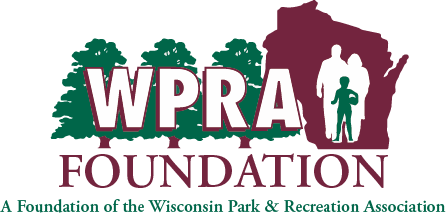 Wisconsin Park & Recreation Association, Inc.WPRA COMMITTEES
Awards Committee
Executive Committee
Communications Committee (formerly IMPACT Magazine Committee)
Public Policy Committee
Membership Committee
Nomination Committee
Professional Development Committee
Leadership Academy Subcommittee
Conference Subcommittee
New in 2020 – currently under development
Wisconsin Park & Recreation Association, Inc.WPRA COMMITTEE OFFICER ROLES
PresidentJake Anderson,  AFO
Serves as Chair Executive Committee
Liaison toWPRA Foundation; Public Policy (& Co-Chair); Professional Development Committee (PDC)

President-ElectDawn Comte, CPRP
Serves as Chair Public Policy Committee
Liaison toConference PDC



Past PresidentChad Dallman, CPRP,  AFO, CPSI
Serves as ChairNominating Committee
Liaison toPast Presidents Counsel; Awards Committee;Leadership Academy PDC

Secretary/Treasurer Shelly Strasser
Serves as Chair Membership Committee
Liaison toCommunications Committee (formerly IMPACT Magazine); Educational Events PDC
*As of 2/10/2021 - positions through 2/11/2021
Wisconsin Park & Recreation Association, Inc.AWARDS COMMITTEE
Composition:  A minimum of five (5) of the most recent recipients of the Professional Award of Merit for the past 5 years.
Term:  Current Term Length: Five (5) years on a staggered rotating basis. 
Board Liaison: Immediate Past President Chad Dallman
2020 Chairperson: Scott Jaquish ('18 recipient)
2020 Members: Marge Klinzing ('19 recipient); Holly Glainyk (’17 recipient); Craig Hoeppner ('16 recipient); Kathy Gruentzel (’15 recipient)
Open Positions: None
Wisconsin Park & Recreation Association, Inc.Executive COMMITTEE
Composition: As per bylaws: The Executive Committee shall consist of the President, President-Elect, Secretary/Treasurer, Immediate Past President and Executive Director. 
Term: As per bylaws: identified by position:  President: One (1) year; President-Elect: One (1) year; Secretary/Treasurer: Two (2) year; Past President: One (1) year
Board Liaison: N/A
2020 Chairperson: President Jake Anderson
2020 Members: Dawn Comte (President-Elect); Shelly Strasser (Secretary/Treasurer) Chad Dallman (Immediate Past President)
Wisconsin Park & Recreation Association, Inc.Communications COMMITTEE
Composition:  Under development – new in 2020  Three (3) members, one of which serving as Chairperson, and one (1) Commercial Member. 
Term: Two (2) years on a staggered and rotating basis. 
Board Liaison: Secretary/Treasurer Shelly Strasser
2020 Chairperson:  Anthony Iracki
2020 Members: Vicky Redlin; Dave Burch; Brian Foley;  and Alex Lamer-Walschinski; Blake Theisen, Parkitecture + Planning; Sasha Darby, Carrico Aquatic Resources
Open Positions: Yes
Formerly known as: 
IMPACT Magazine Committee
Wisconsin Park & Recreation Association, Inc.Public Policy COMMITTEE
Composition:  Four (4) Regional Representatives, with the President-Elect serving as Chairperson, and one (1) Commercial Member.
Term: Two (2) years on a staggered and rotating basis.
Board Liaison: President Jake Anderson
2020 Chairperson: President-Elect Dawn Comte
2020 Members: Jamie Polley (Region I);  Marty Kosobucki (Region II); Matt Amundson (Region III); Tina Krietlow (Region IV)
Open Positions: Yes
Wisconsin Park & Recreation Association, Inc.Nominations COMMITTEE
Composition:  Three (3) voting members representing different Regions, with the immediate Past President serving as the Chairperson.
Term: Two (2) years on a staggered rotating basis
Board Liaison: N/A
2020 Chairperson: Immediate Past President Chad Dallman
2020 Members: Undisclosed
Open Positions: Yes
Wisconsin Park & Recreation Association, Inc.Professional Development COMMITTEE
Composition:  Under development – new in 2020Intent is to include representatives from each of the Subcommittees, Sections, and the series of Chairpersons identified below. 
Board Liaison: President Jake Anderson
Subcommittees: Conference; Leadership Academy
Chairpersons: Chair Andrew Rossa; Pre-Chair Rebecca Price
Members: To be identified
Open Positions: All Positions Open
Wisconsin Park & Recreation Association, Inc.2020-24 Strategic Plan
I. Strengthen Governance: Strengthen WPRA Leadership and Governance Structure
II. Professional Development: 	Improve the Professional Development Offerings and Opportunities
III. Membership: Grow and Retain WPRA Membership
IV. Enhance Communications: 	Strengthen and Optimize all WPRA Communication Methods
V.  Improve Advocacy: Improve Advocacy and Lobbying on State and Local Level